Reselling LS Central SaaS - value proposition
Speaker name
John Baker
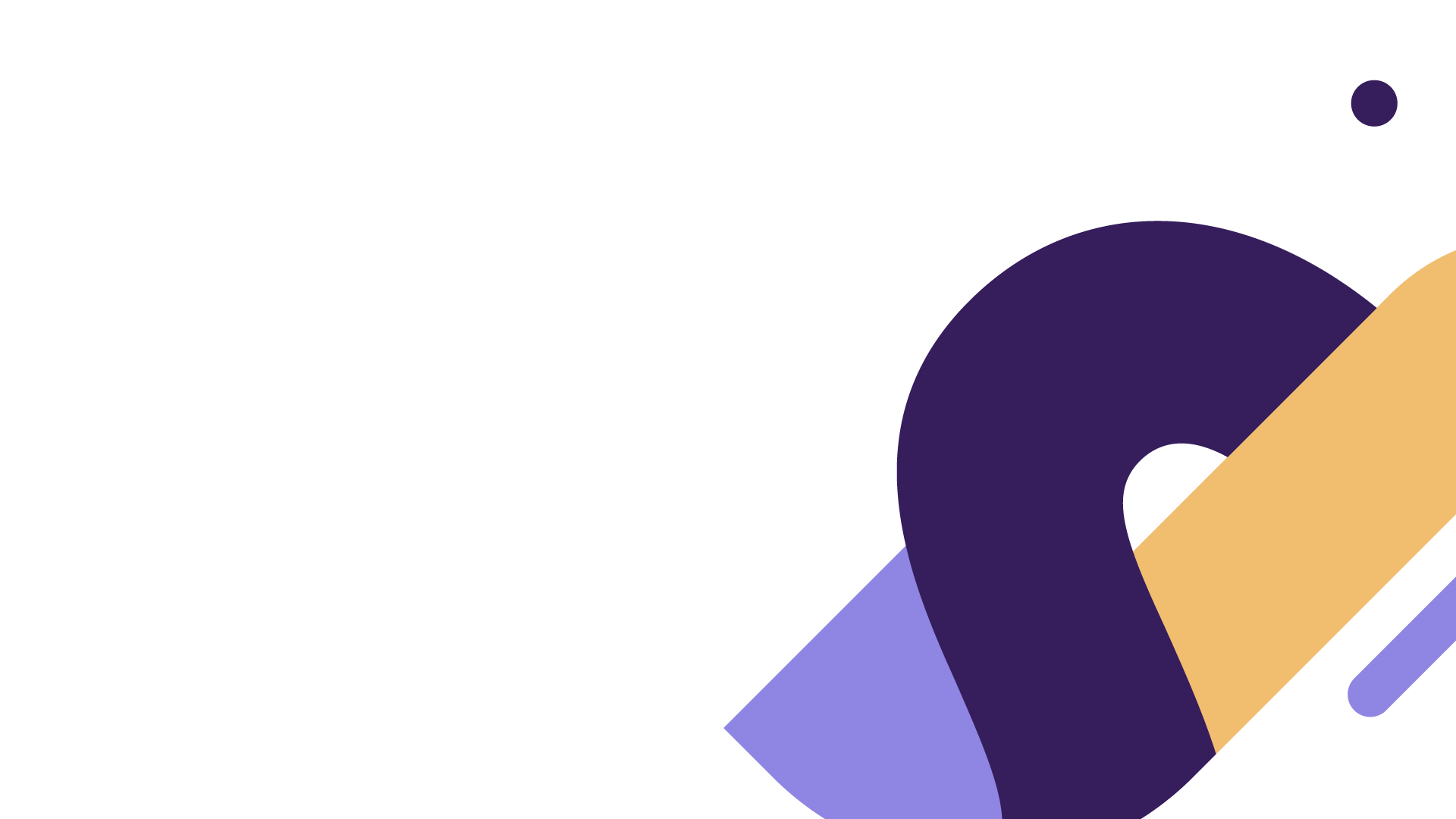 Agenda
Why LS Central SaaS? 
How to differentiate SaaS from on-premises
what elements you should focus on with different prospects
SaaS Economics
Highlighting the value
Cloud Promotions & Programs
SaaS Support & Wins for Partners
Why LS Central SaaS?
Market Realities
“Organizations are moving rapidly to the cloud in an effort to modernize environments, improve system reliability, support hybrid work models and address other new challenges”.. Gartner
Lean Staffing… IT departments and elsewhere
Shrinking margins mandate hyper focused cost controls 
Market interest / demand
Benefits
Microsoft’s focus & value
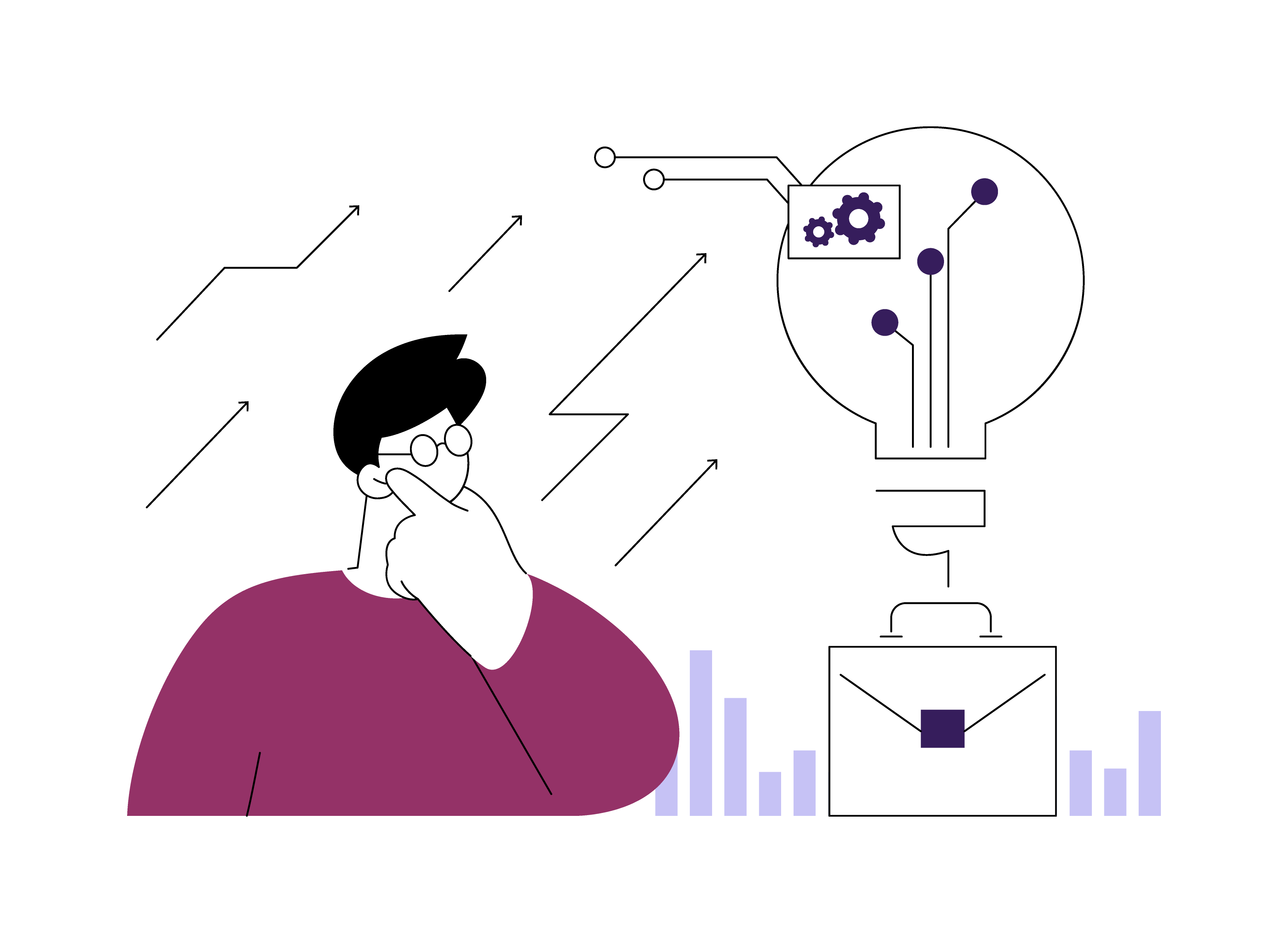 SaaS Top of Mind
In this Forrester graph of SaaS benefits, the following are some of the top reasons being considered:

Increased IT resiliency
Improved business agility
Automated delivery of upgrades
Speed of implementation
Easier maintenance, 
and lower overall costs.
Reliability
Built on Microsoft Dynamics 365
Accessibility
THE POS
is always operational
KEEP ON SELLING
even when offline
DATA SYNCS
automatically
No internet?  No problem!
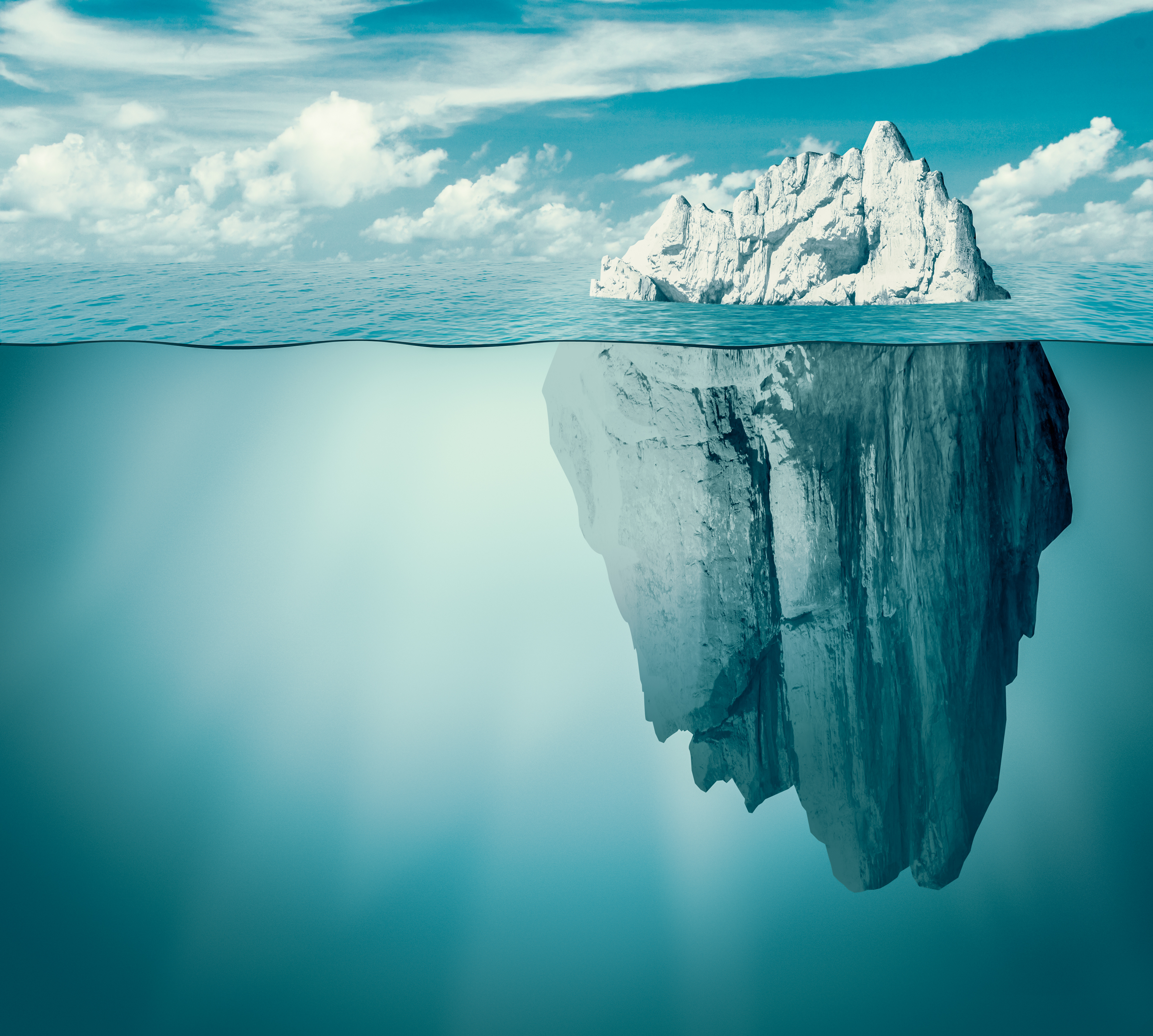 SaaS Economics
Top of Mind
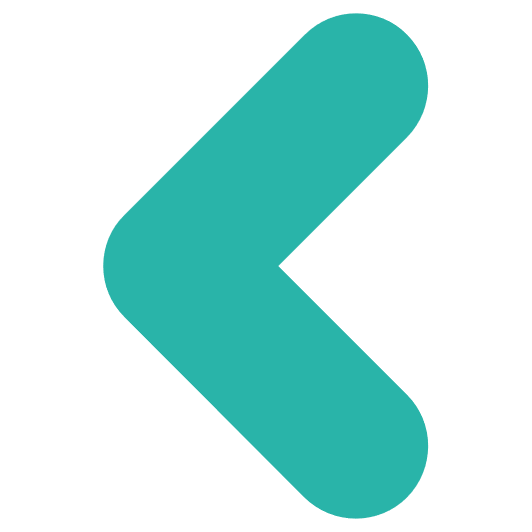 License & Annual Enhancement Plan
Often Overlooked
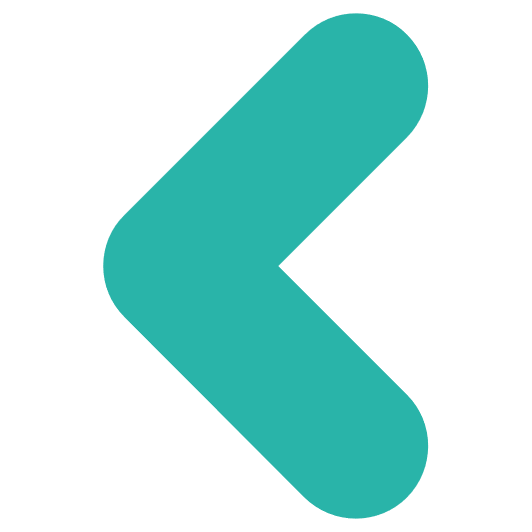 IT Staffing
IT infrastructure (servers, database etc)
Energy cost for servers
Security costs
Network costs
Upgrade costs
Key Comparative Criteria
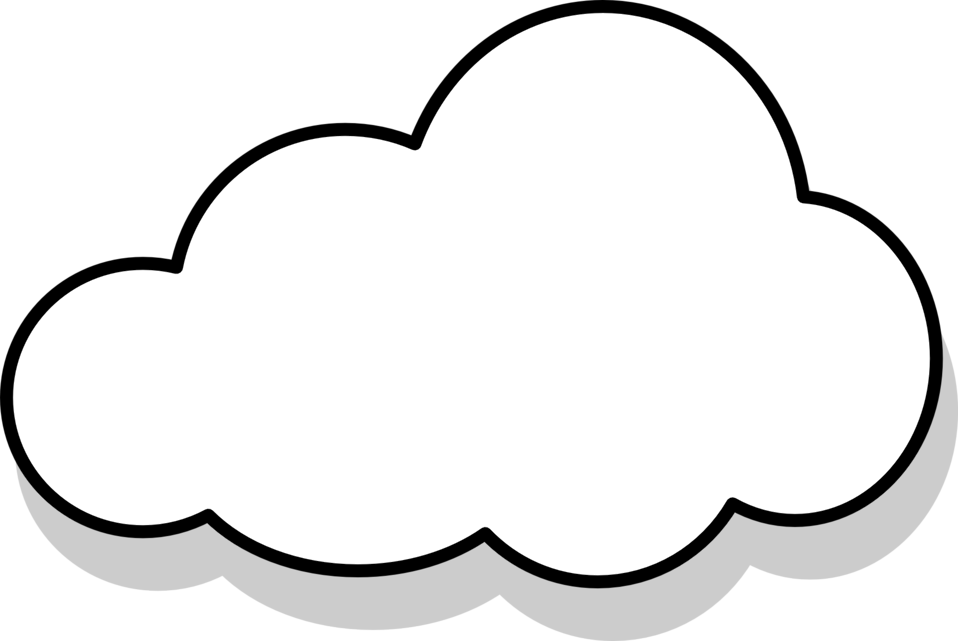 PRIVATE CLOUD
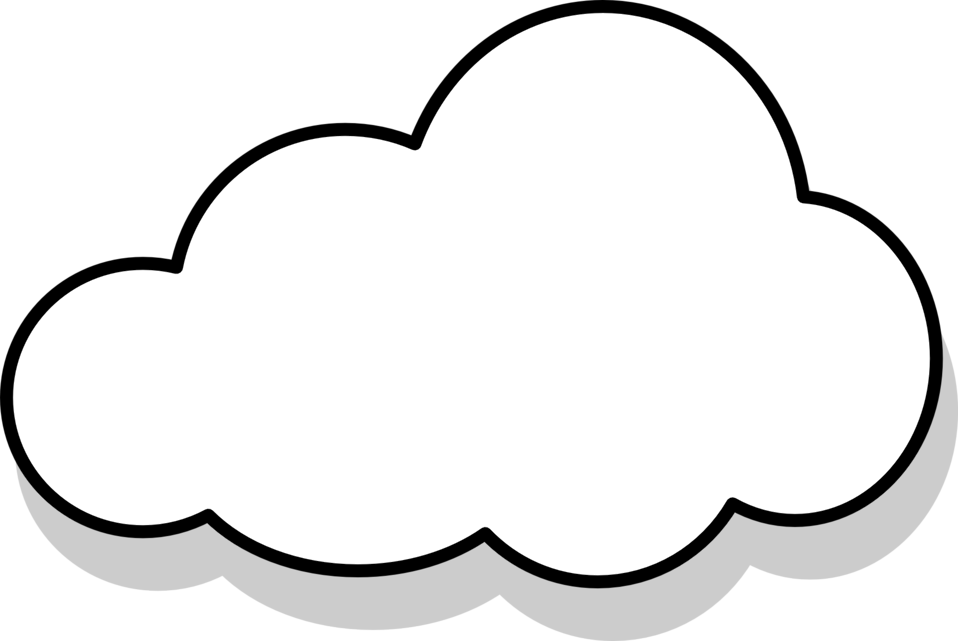 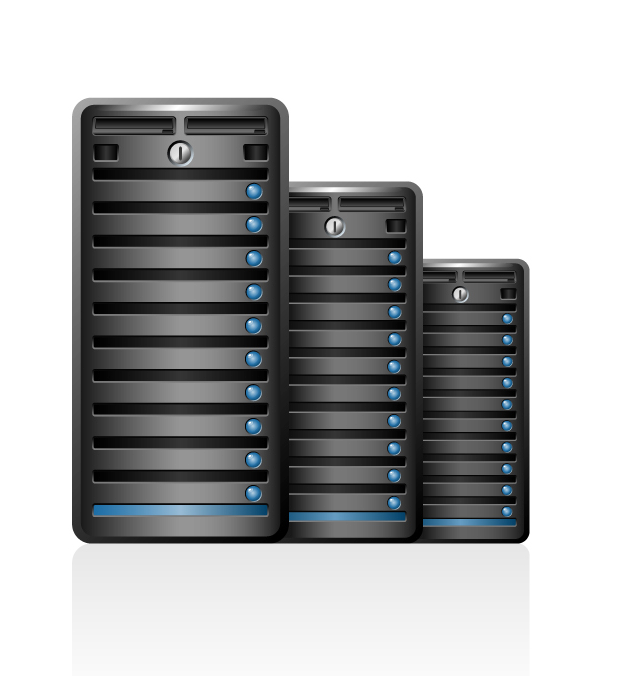 SaaS
OR
SaaS vs Perpetual license for Customer
Extensibility Framework
Coding with Events & Extensions
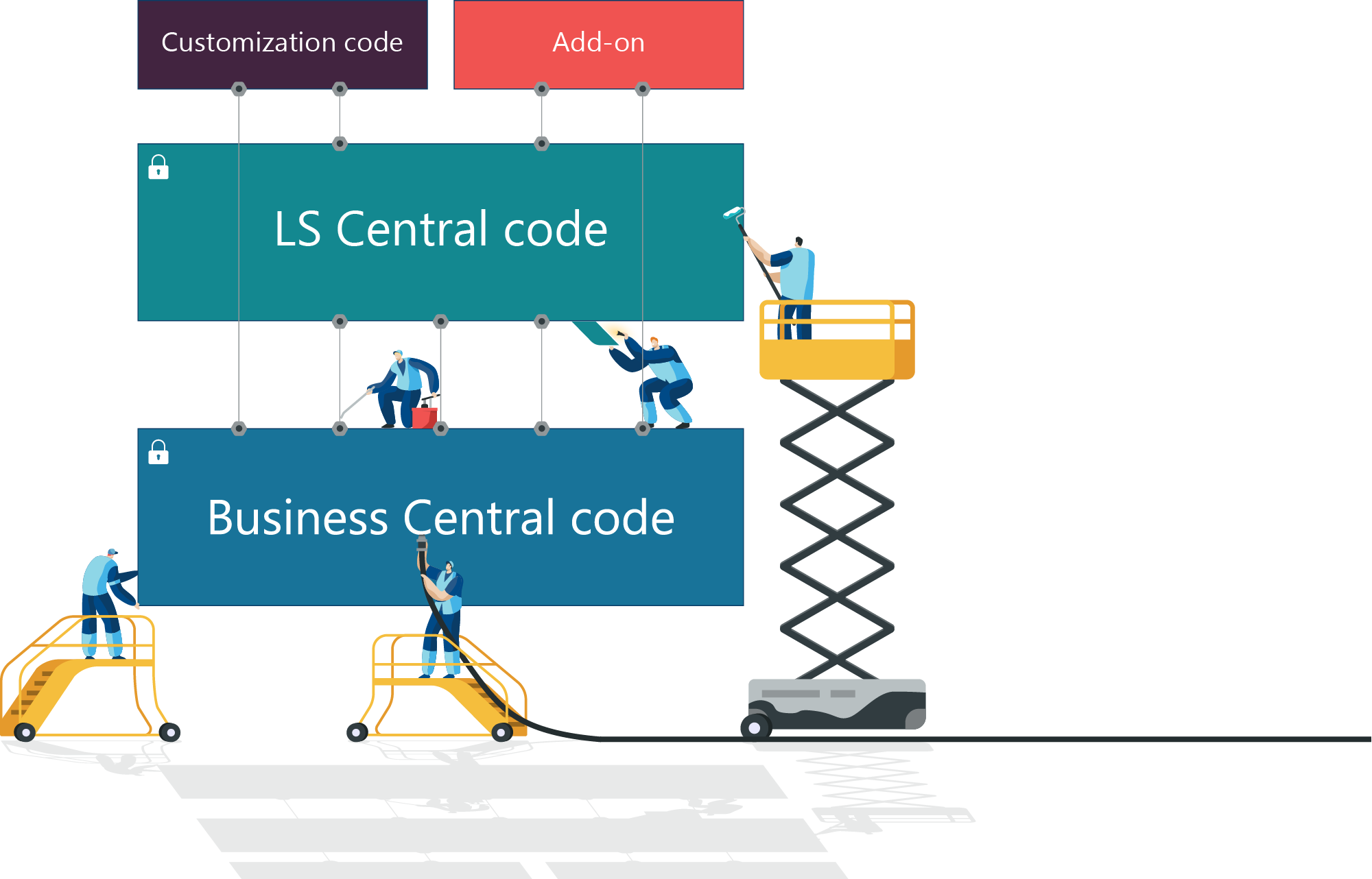 New modular development environment
Built for upgradability
Makes migration easier, simpler and faster
Still keeping the ability to extend functionality
This technology has ability to stay current without projects
Latest innovation
Prospects of LS Central SaaS
Lower 
Initial
investment
Anytime,
Anywhere
Lower
Long-term
Cost
Secure
Reliability
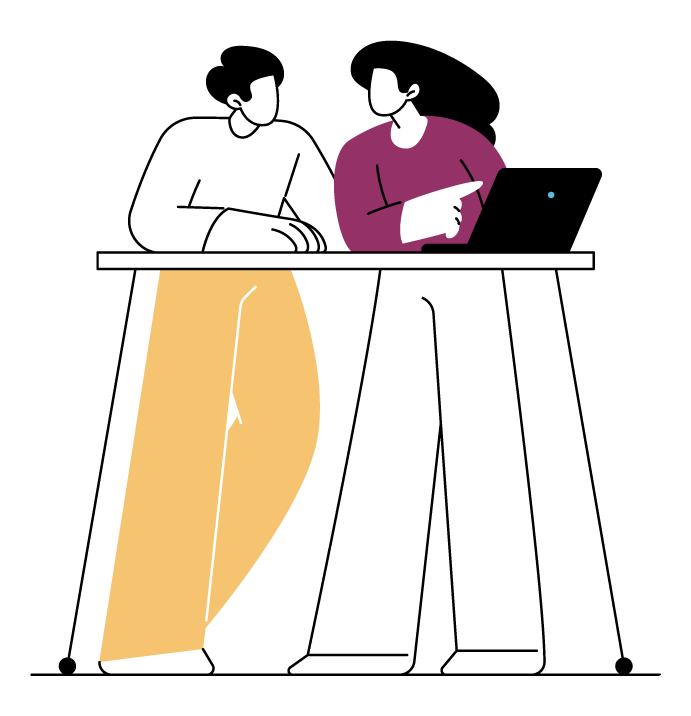 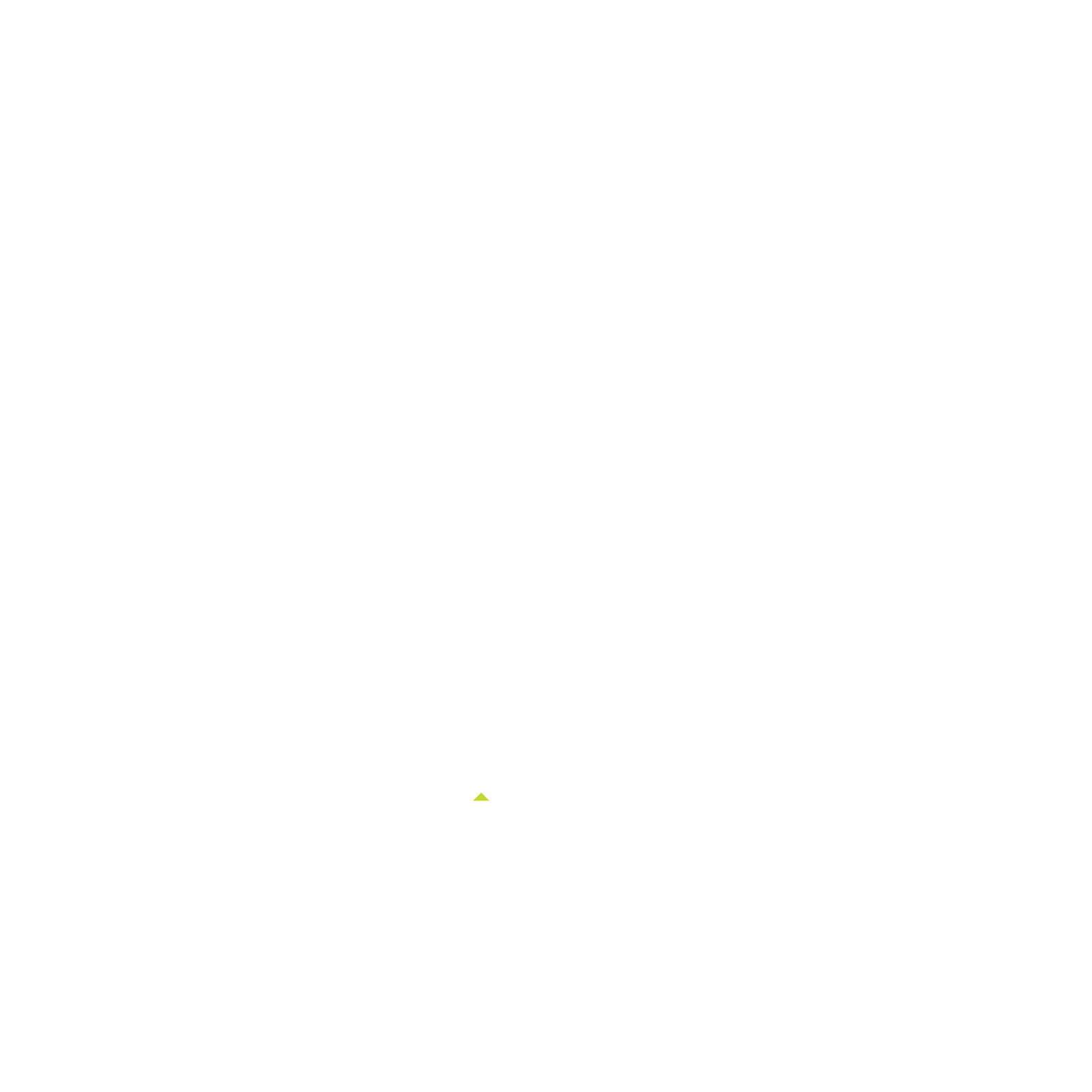 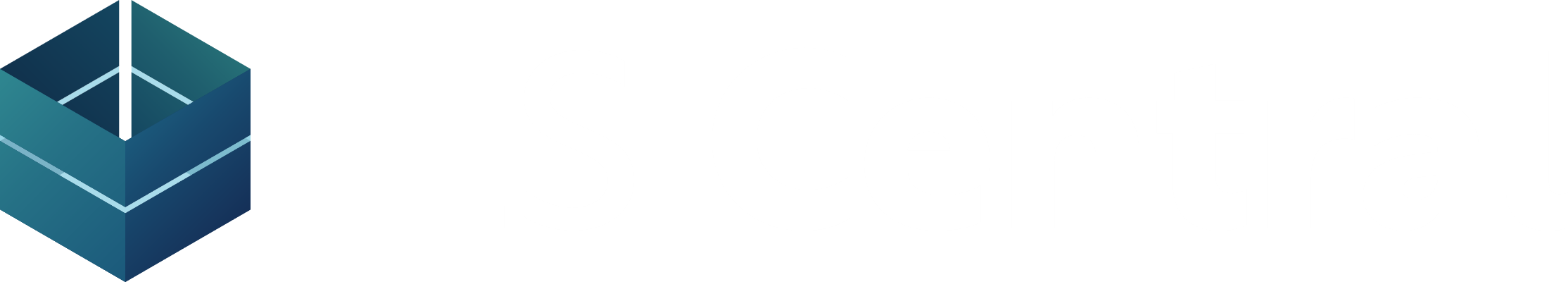 Helping Partners Succeed & Benefits
Partner Portal… Offers & Promotions
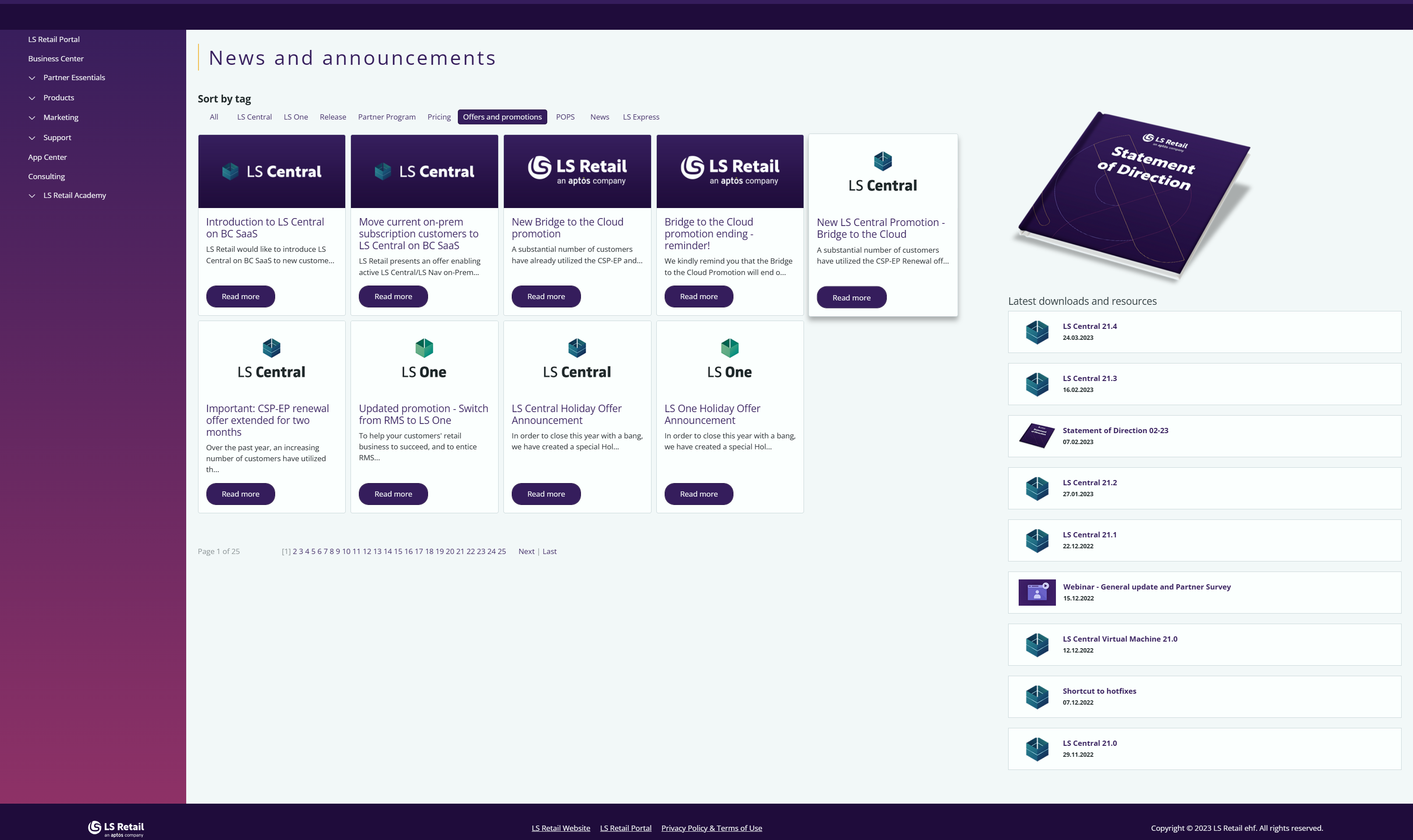 Partners… Getting Started with LS Central SaaS
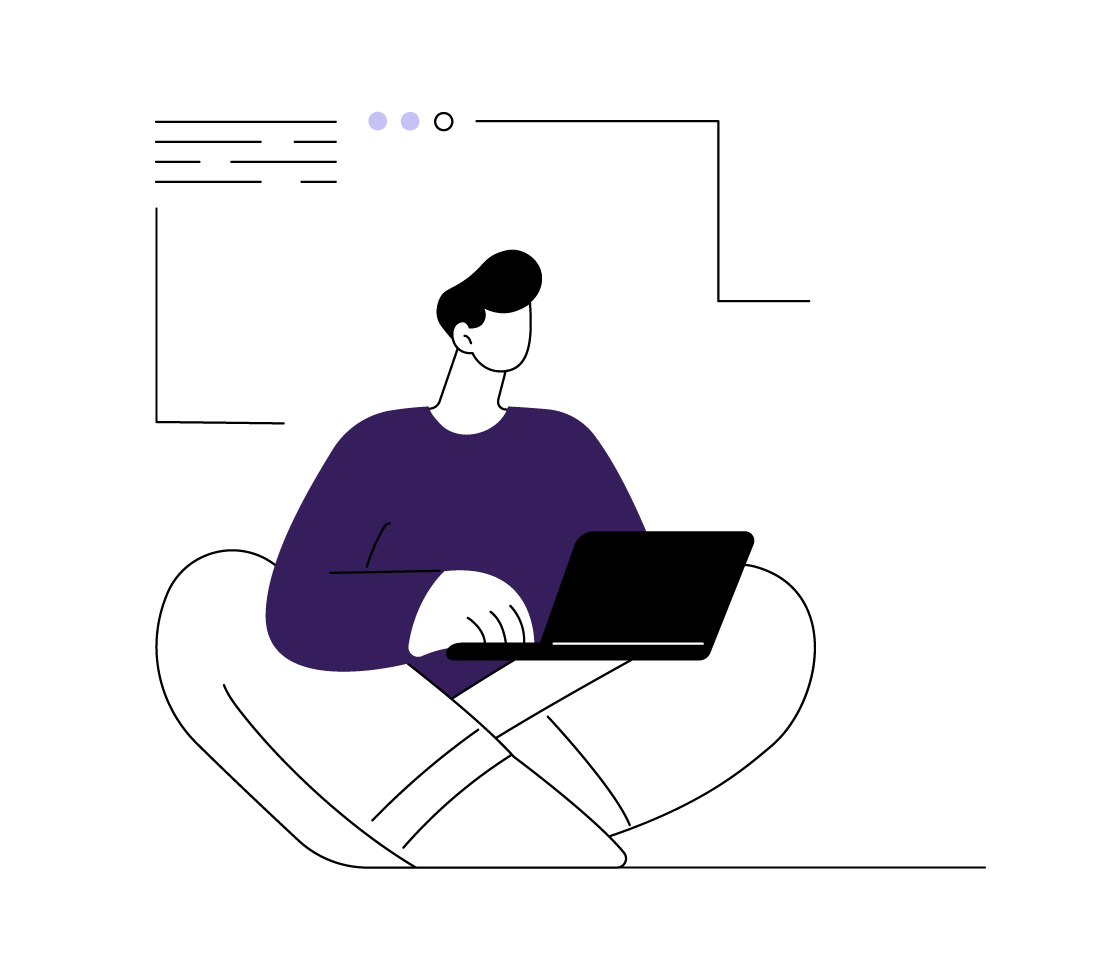 SaaS Onboarding
Cloud Acceleration Program (CAP)  Prerequisite: Certified in CF-900 LS Central SaaS
Microsoft Concierge
Microsoft’s support for large SaaS implementation
To ensure a successful project
Subject to nomination by LS Retail *
Not yet taken LS Central SaaS training?
On-demand Starter Plan
EUR 750 for 3 months access
EUR 250 for certification test
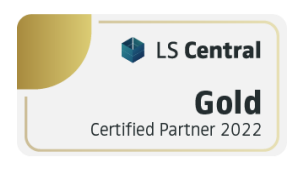 SaaS vs Perpetual license for Partner
Example: 10 users in Head Office, 30 stores with 1 device each, LS eCommerce integration, LS Pay.
SaaS subscription
Perpetual license
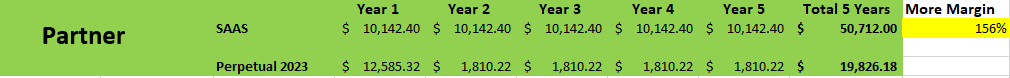 Key Takeaways
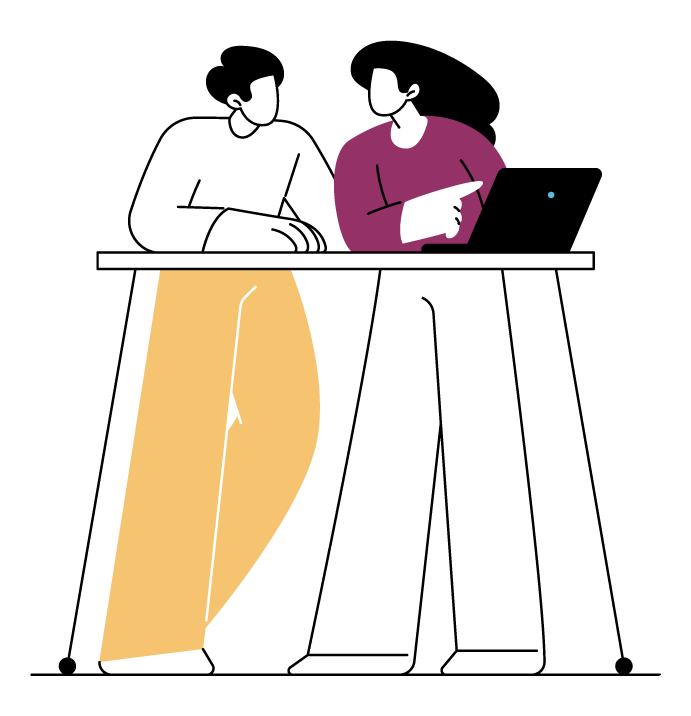 LS Central SaaS is the best fit for companies who want flexibility and the latest innovation.
Factor in hidden cost when comparing SaaS vs Perpetual license.
Position the short and long term benefits of LS Central SaaS – technology and cost factor.
Migrate your existing customers to Cloud through promotions and programs.
Leverage on the support available to kick-start your LS Central SaaS journey.
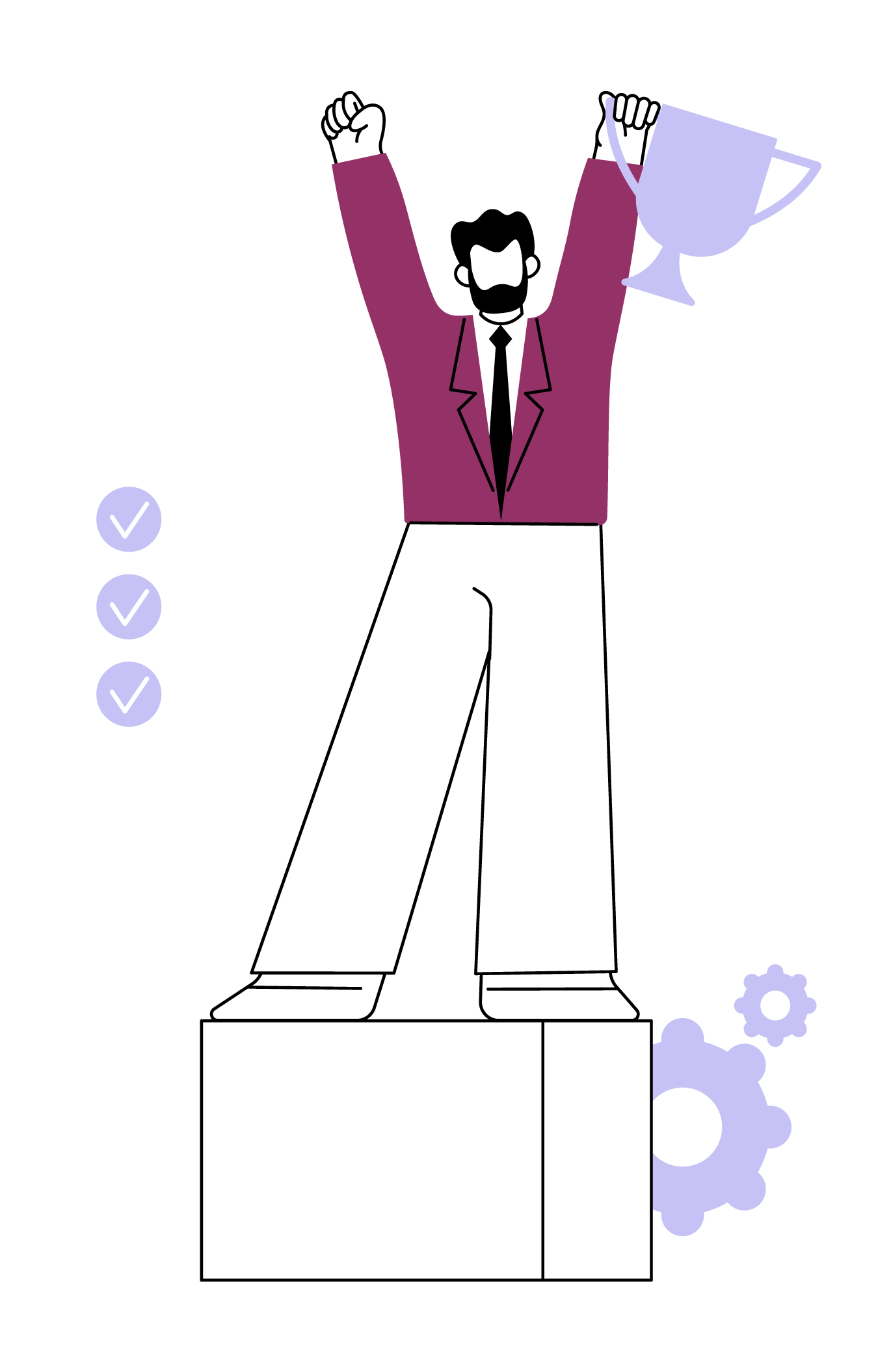 Everybody
Wins
Thank you